Basın Bülteni Planlama
Temel Sorular
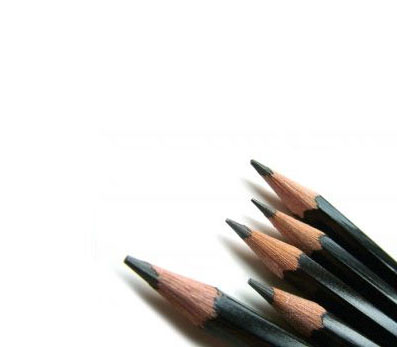 - Bu basın bülteninin odak noktası nedir?
- Bu mesaj, kime ulaştırılmak üzere tasarlanmaktadır? Örneğin, yerel halkla mı, yoksa belirli bir ürünü sipariş etme olasılığı olan diğer şirketlerin yöneticilerine mi hitap etmektedir?
- Alıcı kitlesine ne vaat edilmektedir? Potansiyel kazançlar ve ödüller nelerdir?
Kaynak:MENGÜ, DR SEDA. "HALKLA İLİŞKİLERE GİRİŞ.
Basın Bülteni Planlama
- Örgütün hedefi nedir? Örgütün amacı nedir? Ürünün satışını arttırmak mıdır? Kuruluşu belirli bir alanda lider konumuna mı getirmektir? Kuruluşun çevre konusundaki duyarlılığını mı göstermektir?
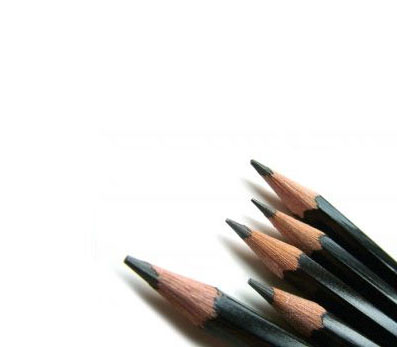 - Bu basın bülteniyle neyi başarmak istiyorsunuz? Amacınız bilgilendirmek mi, tutumları ve davranışları değiştirmek mi yoksa yerel bir etkinliğe katılımı arttırmak mı?
- Bu basın bülteni hangi konuları ön plana çıkarıyor? Bu konular, belirli bir yayın ve bu yayının okuyucularının formatı için nasıl şekillendirilebilir?
Kaynak:MENGÜ, DR SEDA. "HALKLA İLİŞKİLERE GİRİŞ.
Basın Bülteninin Giriş Paragrafı
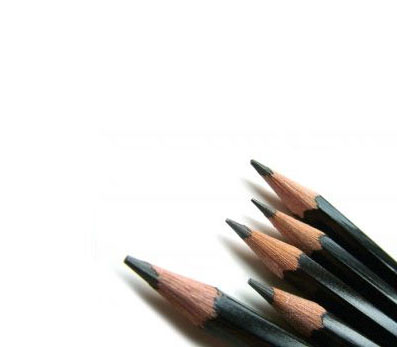 “Giriş paragrafı yazmanın püf noktası, metnin haber değeri en fazla olan noktası odaklanmak ve ayrıntıları daha sonraya saklamaktır. Haberin özünü tek bir cümleye, hatta tek bir sözcüğe indirmeye çalışın.”
Kaynak:MENGÜ, DR SEDA. "HALKLA İLİŞKİLERE GİRİŞ.
Basın Bülteni
- Basın bülteni okunduğu zaman eksik kalan bilgi bulunmamalıdır.
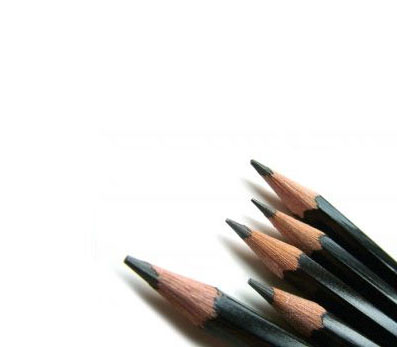 - Başlık metinle uyumlu olmalıdır. Başlık okunduğu zaman bültenin konusu anlaşılmalıdır.
Basın bülteninde iletişim kurulacak kişi ya da kişilerin adları, adresleri ve telefon numaraları eksiksiz bir şekilde yer almalıdır. İsmi verilen kişilere kolaylıkla ulaşılabilmelidir. Aynı zamanda basın bülteninde kontak kişisi olarak adı geçen kişi konuyla ilgili bilgi sahibi olmalı, gelebilecek bütün soruları cevaplayabilmelidir.
Basın Bülteni
- Basın bülteninde tarih, yer ve zamanla ilgili bilgiler yer almalıdır.
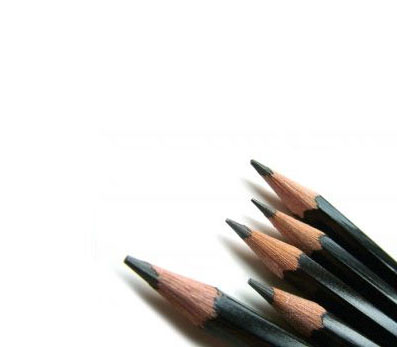 - Giriş paragrafında 5N1K sorularının cevapları yer almalıdır.
- Giriş paragrafı ilgi çekici bir şekilde yazılmalı ve metni özetlemelidir.
- Basın bülteninde uzun ve karmaşık cümlelerden kaçınılmalıdır.
Örnek Basın Bülteni:
ULUSAL SİYAHİ McDONALD'S İŞLETMECİLERİ BİRLİĞİ YENİ BİNYILDAKİ YENİ LİDERİNİ BELİRLEMEK İÇİN SEÇİME GİDİYOR
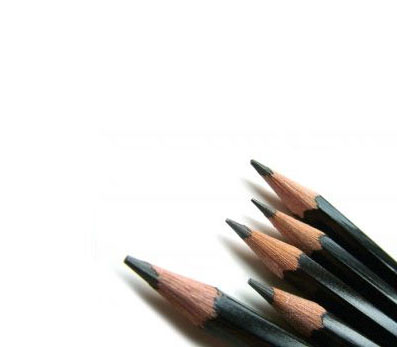 Ülkenin en büyük ve en etkili tecimsel kuruluşlarından biri olan Ulusal Siyahi McDonald's İşletmecileri Birliği (NBMOA), kısa bir süre önce Craig Welburn'ün başkan ve CEO olarak seçildiğini duyurmuştu. 15 yıldır McDonald's sisteminde çalışan deneyimli yönetici Welburn (50), daha önceden de 28 yıllık bir şirket olan Northeast Division'ın başkanlığının yanı sıra, Philadelphia bölgesinde yerel başkanlık ve bölge temsilciliğini de yapmıştı
Kaynak:MENGÜ, DR SEDA. "HALKLA İLİŞKİLERE GİRİŞ.
Aynı zamanda McDonald's restoran işletmecisi de olan Welburn'un Philadelphia ve Delaware'de hem sahibi, hem de işletmecisi olduğu sekiz restoranı bulunmakta ve bu restoranlarda 500 kişi istihdam edilmektedir.
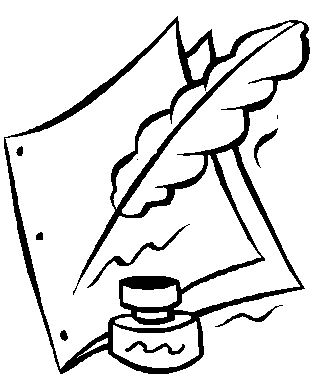 A.B.D.'deki en yapıcı ve etkili siyahi örgütlerinden bir olarak bilinen NBMOA'nın 32 eyalette 33 şubesi ve toplam 375 üyesi bulunmaktadır. 1971'de kurulan bu birlik, her zaman için karlı istihdam ve Afrika kökenli Amerikan gençliğinin mesleki gelişiminin savunucusu olmuştur.
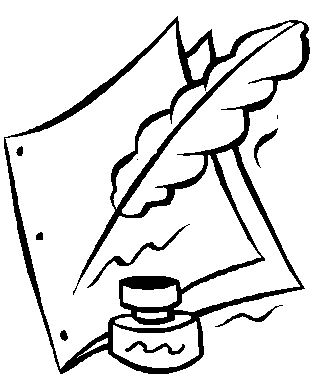 Bu birlik aynı zamanda, Afrika-Amerikan örgütleri ile McDonald's şirketi arasındaki işbirliğinin geliştirilmesinde de önemli bir rol oynamaktadır. Birliğin önemli anlaşmalar gerçekleştirdiği diğer kuruluşlar arasında; Congressional Black Caucus, National Urban League, 100 Balck Men of America sayılabilir.
McDonald's sisteminde giderek artan etkisinin bir göstergesi olarak, NBMOA'ya ait restoranların 1999 itibariyle cirosunun 1 milyar $ olması beklenmektedir. NBMOA'nın sahibi olduğu restoranlarda ülke genelinde 15.000 kişi çalışmaktadır.